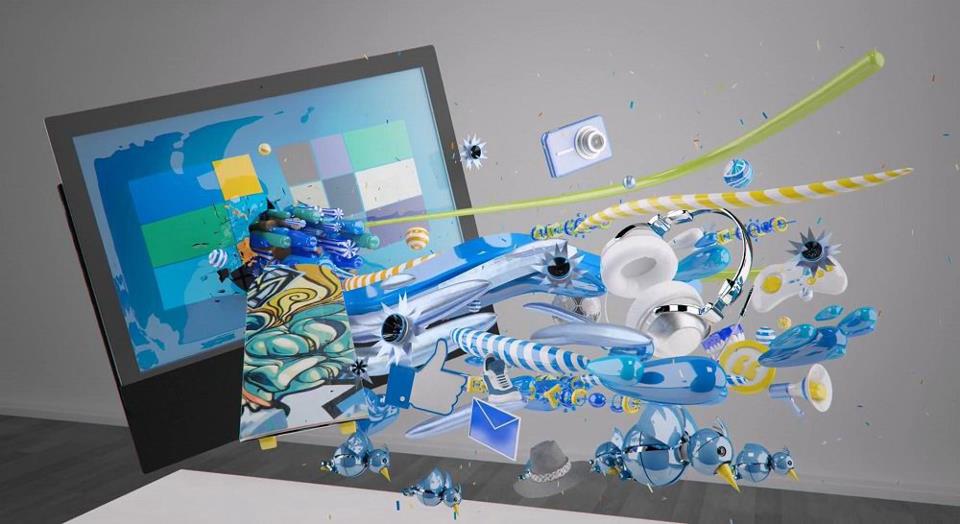 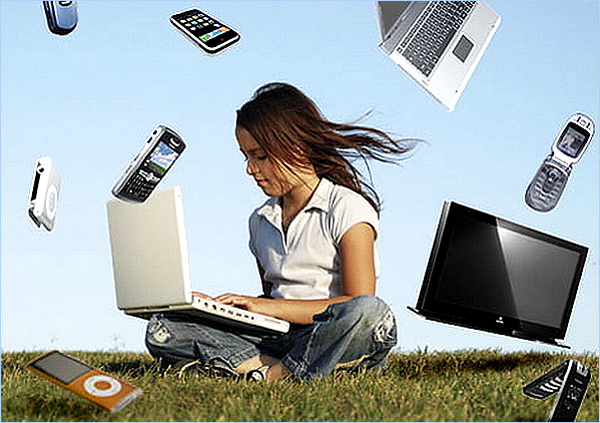 Формування навичок 21 ст. у процесі навчання інформатики
Серпнева конференція вчителів інформатики,                            м. Київ, 29.08.2013 р.
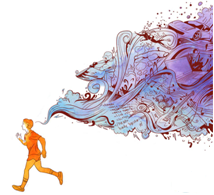 Кузьмінська О.Г.              8/29/2013
Визначаємо орієнтири
Стандарти ХХІ століття  (http://www.p21.org/overview  )  
Державний стандарт базової і повної загальної середньої освіти (http://zakon4.rada.gov.ua/laws/show/1392-2011-п#n9 )
Навчальні програми (http://www.mon.gov.ua/ua/search/навчальні%20програми%20інформатика::::/ )
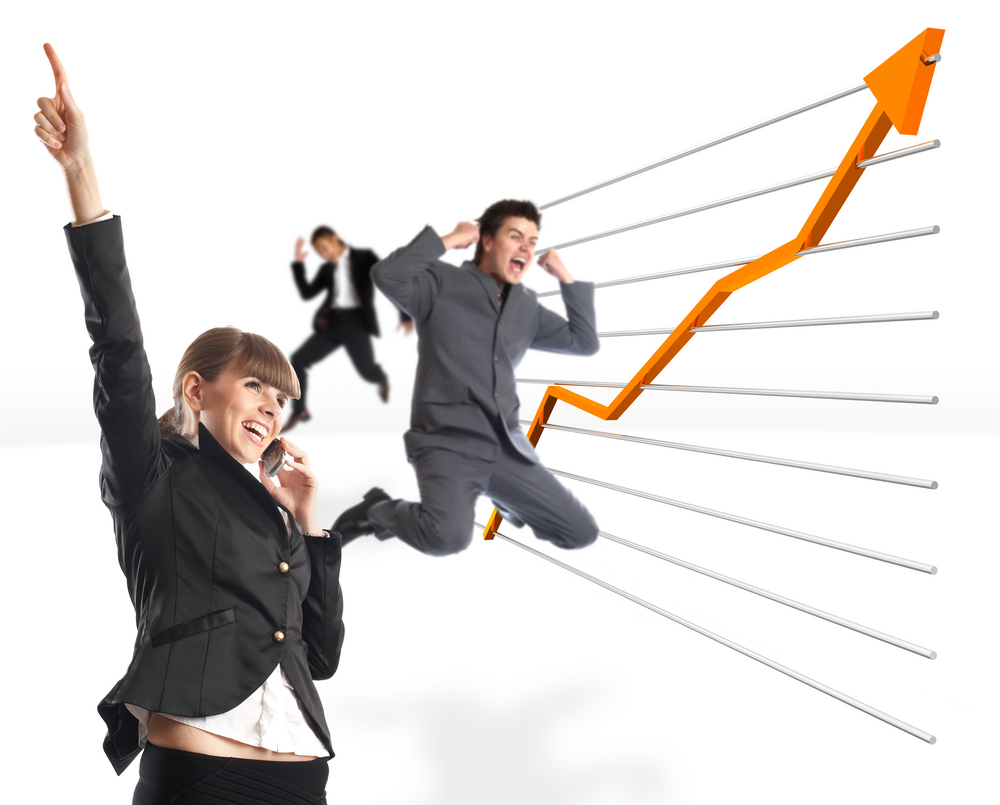 Які орієнтири в сучасних учнів?
http://youtu.be/ZhwIk3MwY3A
2
[Speaker Notes: Навчальний процес в сучасній школі має відповідати стандартам ХХІ століття [http://www.p21.org/overview ]: формування в учнів навичок ХХІ століття,  баланс між знаннями та власним досвідом та вподобаннями; зміщення акцентів з поверхневих знань на глибоке розуміння, встановлення звязку із  реальним життям учнів, їх майбутньою професією; активне залучення учнів до вирішення проблем (навчальних, соціальних, дослідницьких), до співпраці, мережної в тому числі, на рівні класу, школи, спільноти у самому широкому розумінні; розвиток дивергентного мислення, здатності до планування, оцінювання та рефлексії.]
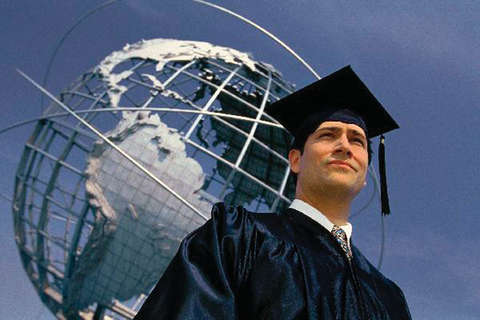 Кузьмінська О.Г.              8/29/2013
Якісна освіта, яка вона?
Якість освіти – характеристика, що відображає ступінь відповідності досягнутих освітніх результатів та умов забезпечення освітнього процесу нормативним вимогам, соціальним та особистісним очікуванням
http://www.myshared.ru/slide/192291/
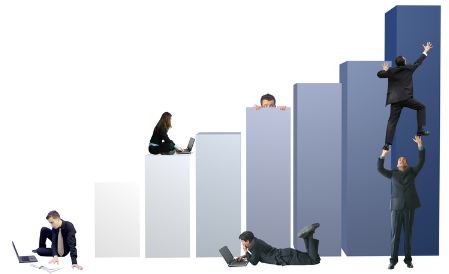 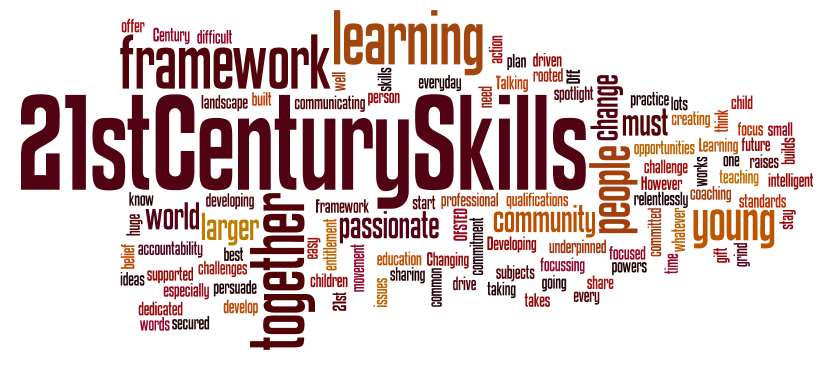 3
[Speaker Notes: Качественное образование позволяет обеспечить каждому ребенку наилучшие стартовые условия для того, чтобы в будущем он стал успешен. Критерий хорошей образовательной системы (её высокого качества) - это мера, в которой наименее обеспеченные члены общества имеют возможность преуспеть.
Оценка на уровне класса – процесс поиска и интерпретации достоверных данных, которые ученики и их учителя используют для того, чтобы решить, где обучаемые находятся в процессе своего учения, куда им необходимо двигаться дальше и как сделать это наилучшим образом (программа Assessment for Learning, Великобритания). Используемые методы – учебные задания, вопросы, наблюдения, собеседования с учителем, самооценка учащегося, оценка учащихся друг другом и т.п. Оценка в целях обучения направлена на признание всех образовательных достижений учащихся.]
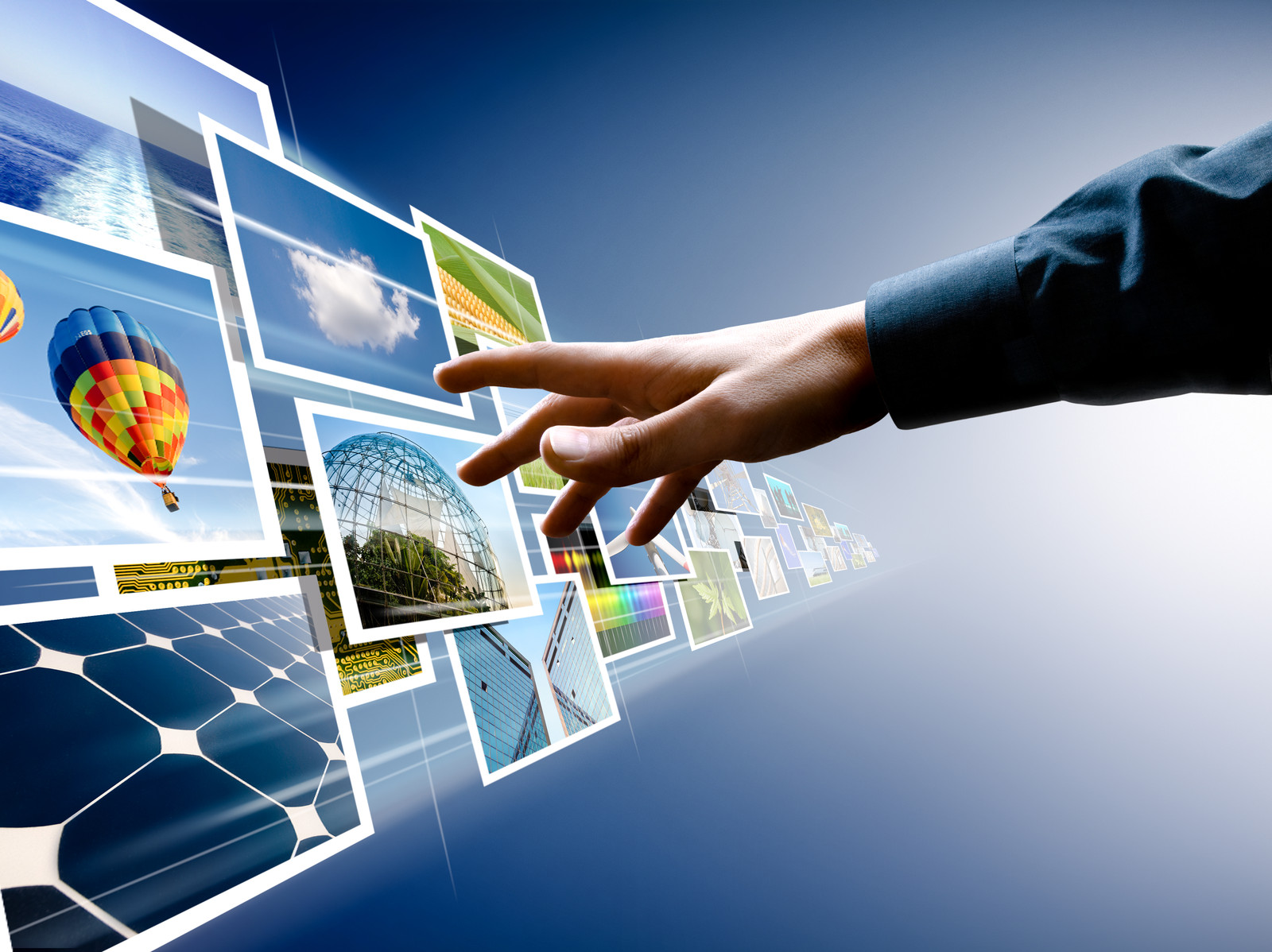 Кузьмінська О.Г.              8/29/2013
Навички 21 ст. та 9 принципів  освітньої моделі
http://freeedu.ru/modx/kakie-navyiki-i-znaniya-nuzhnyi-v-21-veke
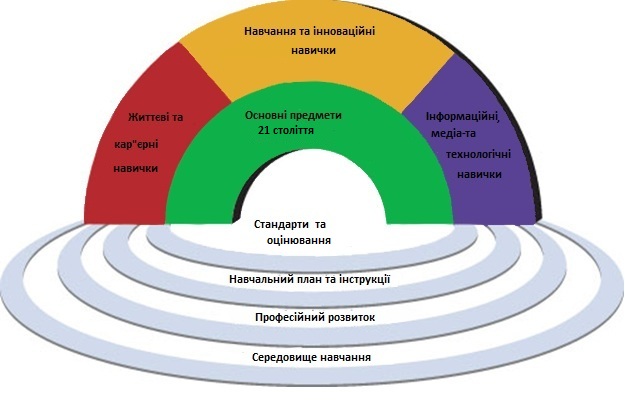 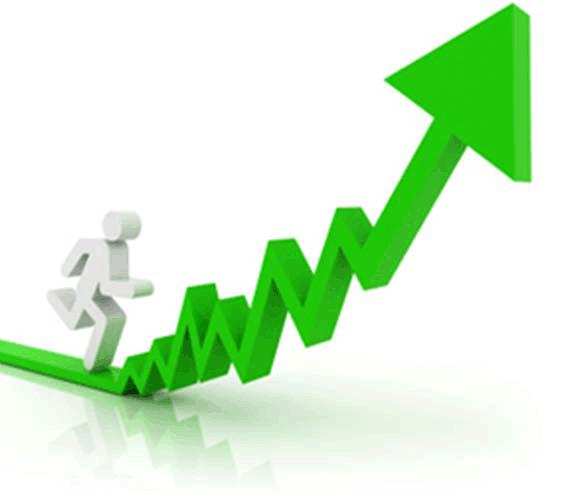 4
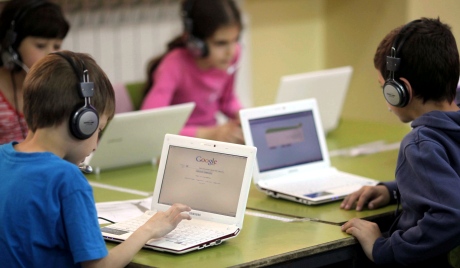 Кузьмінська О.Г.              8/29/2013
Практика формуючого оцінювання
http://ps.1september.ru/view_article.php?ID=200900608
Динаміка розвитку учнів  наочна, управління якістю освіти  - ефективне 
Від учня, як об’єкта освітніх вимірювань, до суб’єкта власного саморозвитку та освіти
Інструменти: комплекс завдань, система опитування та тестування, карти знань, портфоліо учнів тощо
 Е-форми та способи оцінювання (самооцінювання, експертні оцінки соціального досвіду дослідницької діяльності тощо)
Оцінюватись може лише те, чому навчають!
5
[Speaker Notes: Формирующее оценивания учебных достижений учащихся на уроках информатики http://ru.scribd.com/doc/119262125/формирующее-оценивание
http://ps.1september.ru/view_article.php?ID=200900608 – цікава стаття]
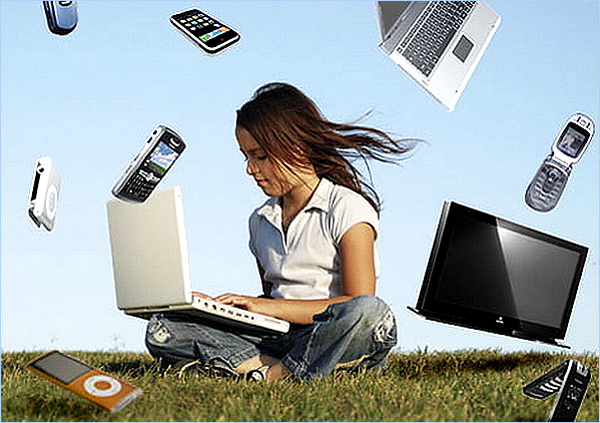 Кузьмінська О.Г.              8/29/2013
Системний підхід, авторська концепція
Умови для навчання і розвитку учнів
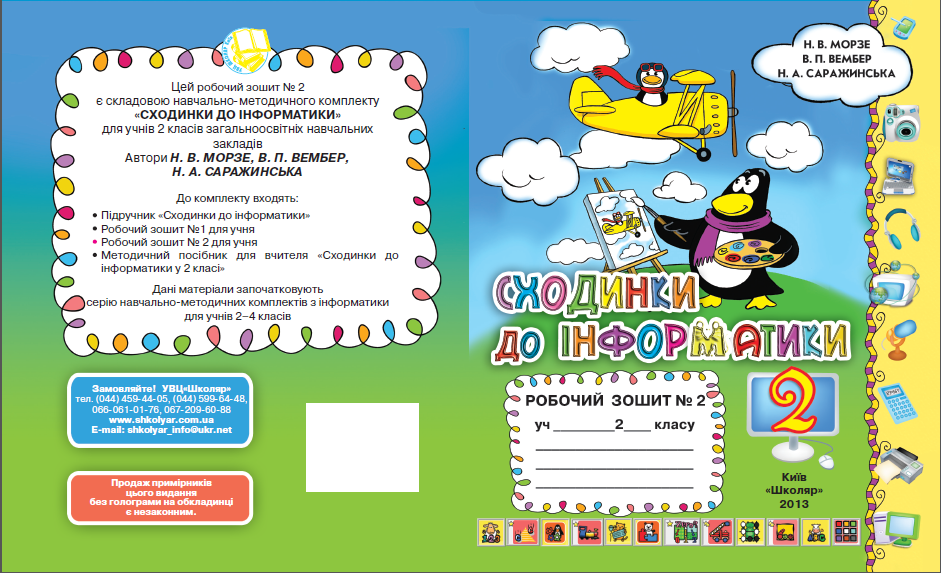 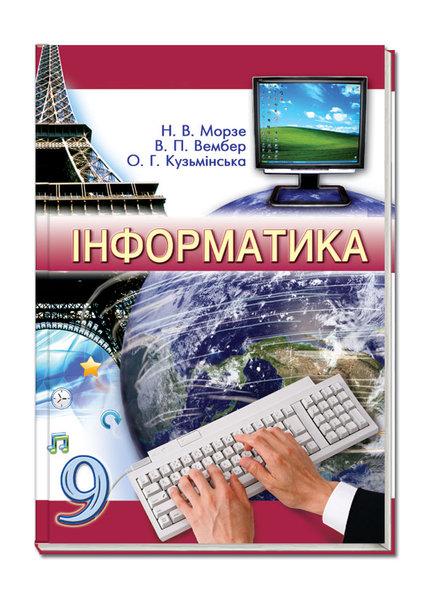 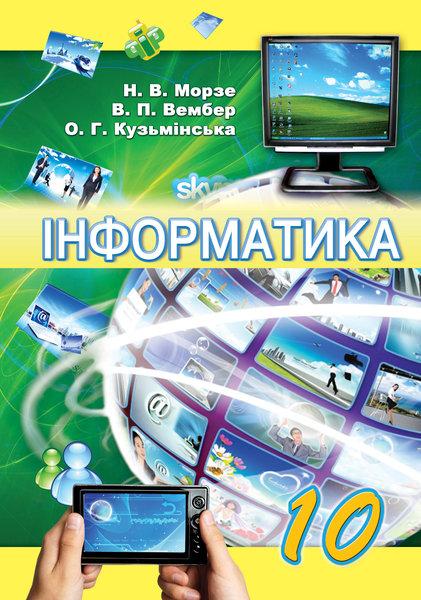 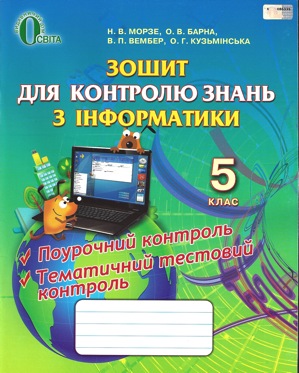 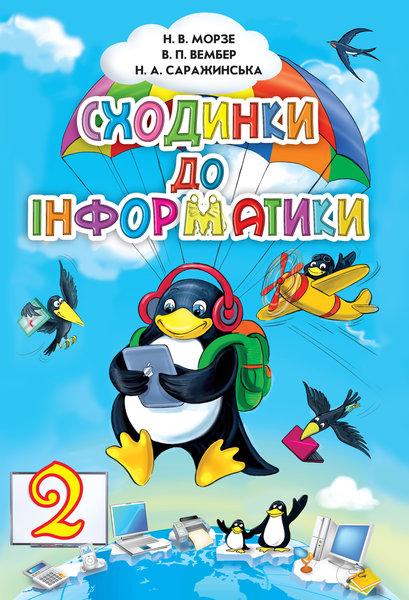 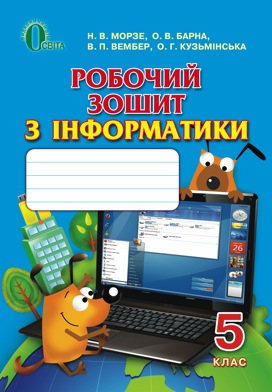 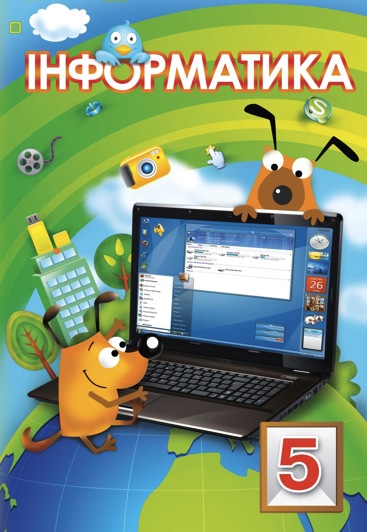 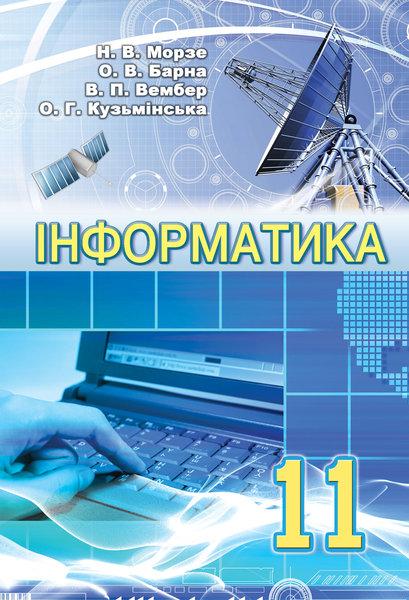 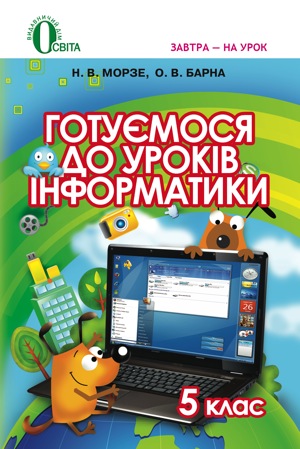 http://www.osvita-dim.com.ua/index.php?form_page=144
http://shkolyar.com.ua/g/11/t/41/
6
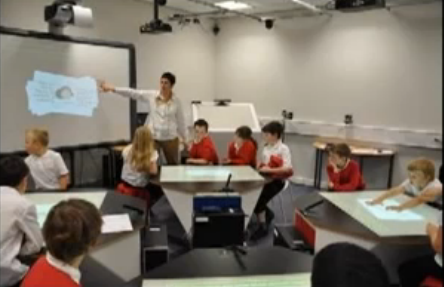 Відкриті освітні ресурси
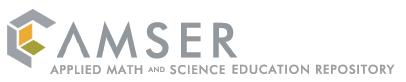 https://amser.org/b914162/index.php?P=BrowseResources&FieldId=67 

http://www.physicsclassroom.com/

http://phet.colorado.edu/uk/

 UNESCO Free Software Portal Раздел Science & Education NESCO Free Software Portal
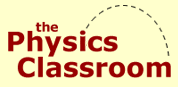 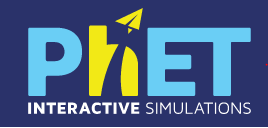 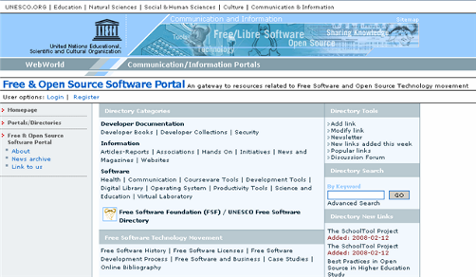 Кузьмінська О.Г.              8/29/2013
Оцінювання
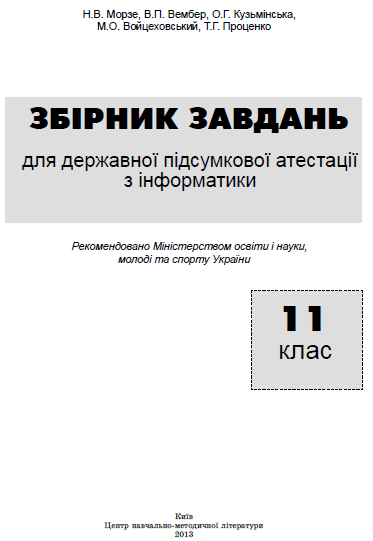 ДПА (11) http://osvita.ua/school/materials/certification/33820/
ДПА (9) http://osvita.ua/school/materials/certification/33819/
Олімпіади (http://kievoi.narod.ru/, http://kievoit.narod.ru/)
Конкурси (http://iteach.com.ua/: успішний проект, INTEL ECO TECHNO 2013 тощо)
Турніри (турнір юних інформатиків http://olimp.hoippo.km.ua/zavdannja-dlja-olimpiad/458-novini-z-turnru-yunih-nformatikv.html)
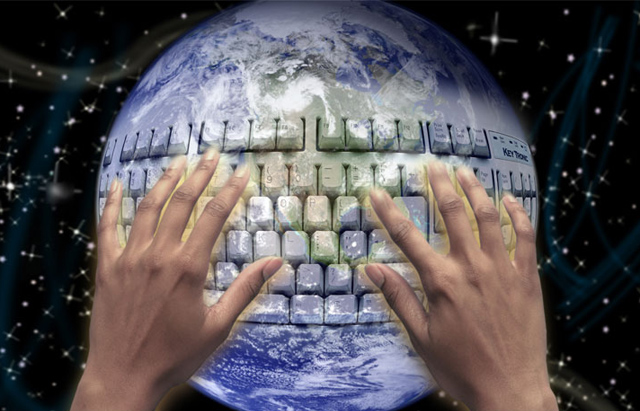 8
[Speaker Notes: Оскільки ефективність навчального процесу оцінюється за його результатом – готовністю учня до ефективної реалізації у суспільстві, у   якості крітеріїв пропонуємо такі:
підтримання балансу оцінювання: стандартізоване підсумкове оцинювання, зокрема тестування, в поєднанні з формувальним оцінюванням та самооцінюванням учнів.;
 одержання зворотнього звязку з учнями дощо динаміки їх успіху у вивченні  предмета та інтеграції в навчальний процес та повсякденне життя;
збалансоване застосування інформаційних та педагогічних технологій з метою  викладання предмета на сучасному рівні задля забезпечення програмних вимог, фомування компетентносностей  та розвитку в учнів навичок ХХІ століття;
 наявність матеріалів та інструментів для створення учнями власних портфоліо, що демонструють досягнення учнів, мають практичну значущість для навчання та повсякденного життя та свідчать про рівень опанування учнями навичок ХХІ століття.]
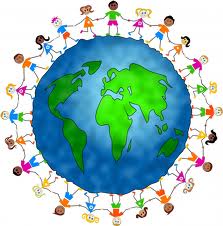 Кузьмінська О.Г.              8/29/2013
Викладачі, об’єднуймось!
Групи Інформатика в початковій школі 
Спільноти (Партнерство в навчанні, Українська спільнота Scratch  тощо)
Сторінки журналу  Інформатика та інформаційні технології в навчальних закладах (передплатний індекс 92034)
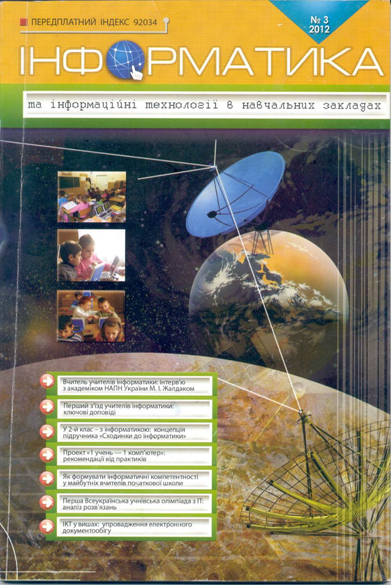 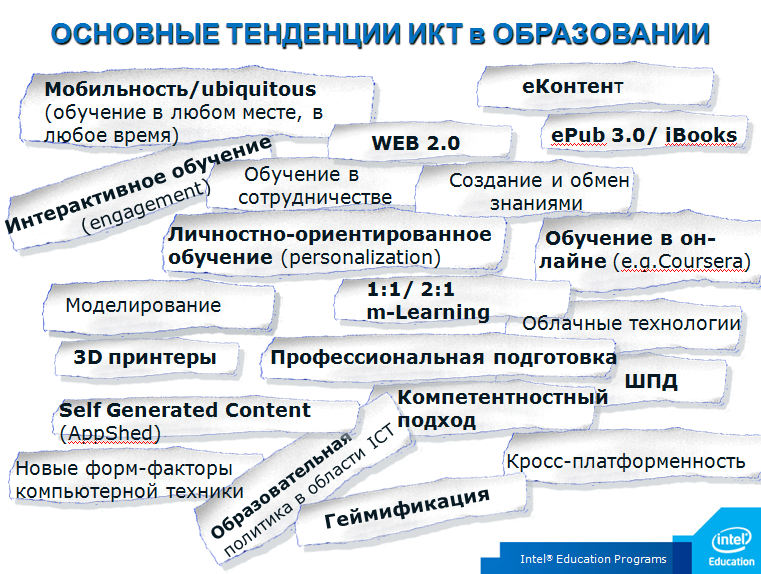 9
Кузьмінська О.Г.              8/29/2013
Що далі?
Дякую за увагу!
Olena_k@bk.ru
10
[Speaker Notes: Движение от устаревшей «передающей» модели к модели 21 века затронет всю образовательную систему. По мере того, как меняются образовательные цели, должны измениться учебные планы, методы обучения и способы оценки. Эти изменения потребуют большего профессионализма от учителей и администрации, затронут многие аспекты их человеческого капитала, включая подготовку учителей, их профессиональное развитие, мобильность и культурные принципы учительской профессии.
Хотя прогресс в обучении студентов в соответствии со стандартами 21 века уже наблюдается, все еще существует необходимость в проведении дальнейшей работы по привитию учителям, администраторам и законодателям тех же навыков, которые мы назвали ключевыми для учеников, кроме того, потребуется политическая заинтересованность в том, чтобы все, кто связан с системой образования и переходом к модели 21 века, могли располагать необходимым временем, поддержкой и ресурсами.]